Advertising
We have a festival!
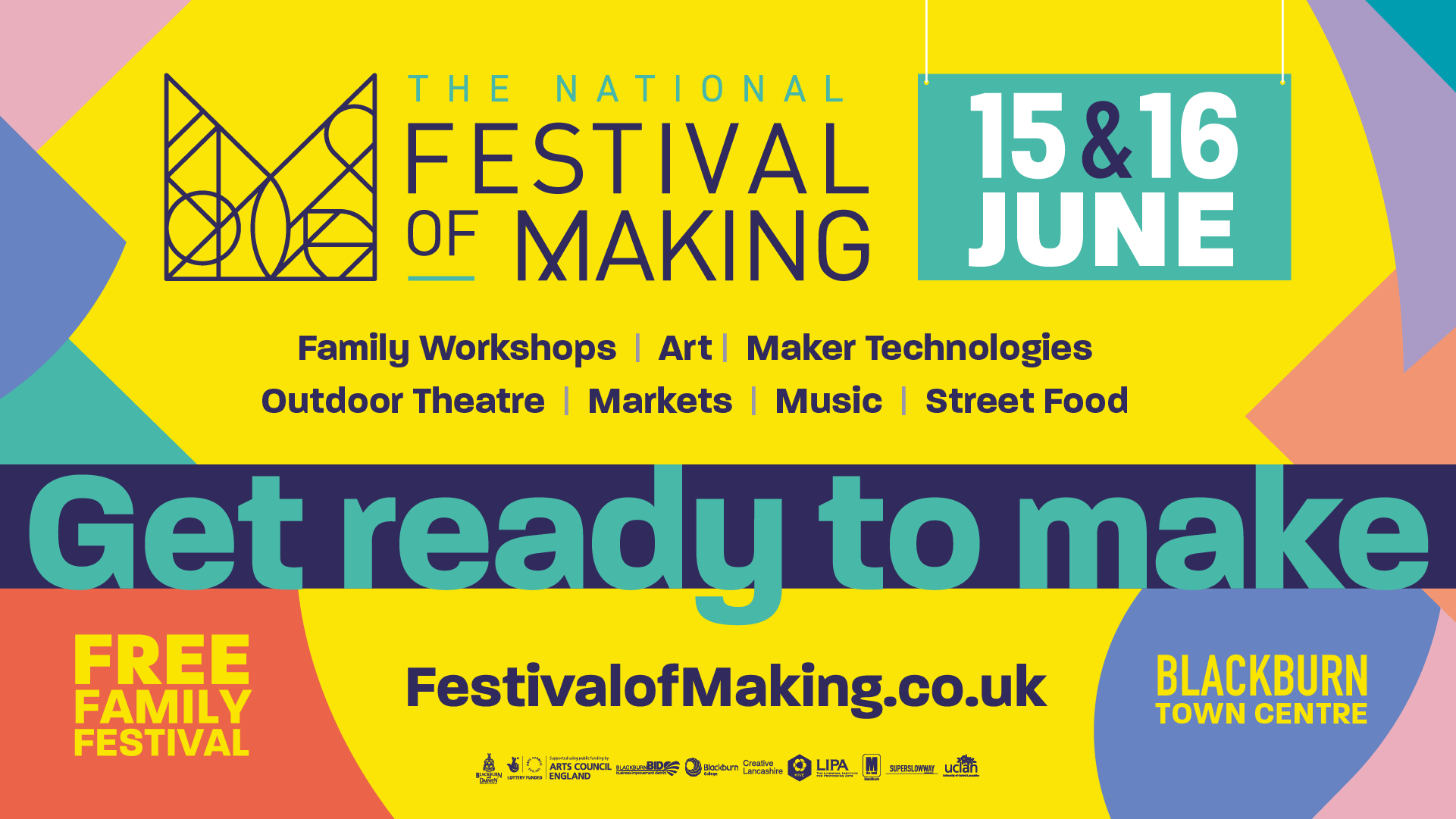 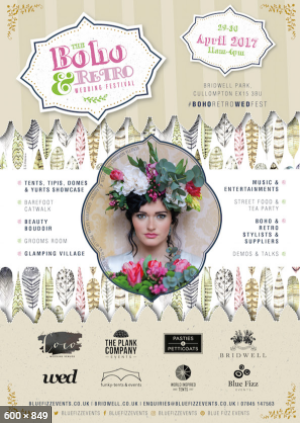 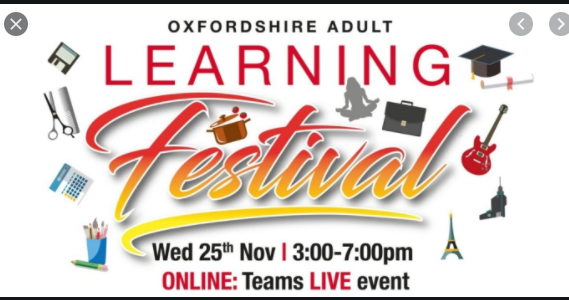 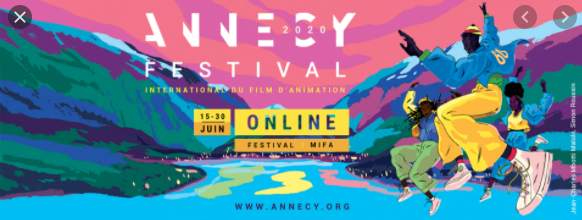 What kinds of adverts are there?
What makes a good advert?
What makes a rubbish advert?
Top 3 Success Criteria
1
2
3
Our festival details
Name:
Date(s):
Time:
Place:
Who is involved:
Logo: 
Colour Scheme?: